Od neuronow do populacji
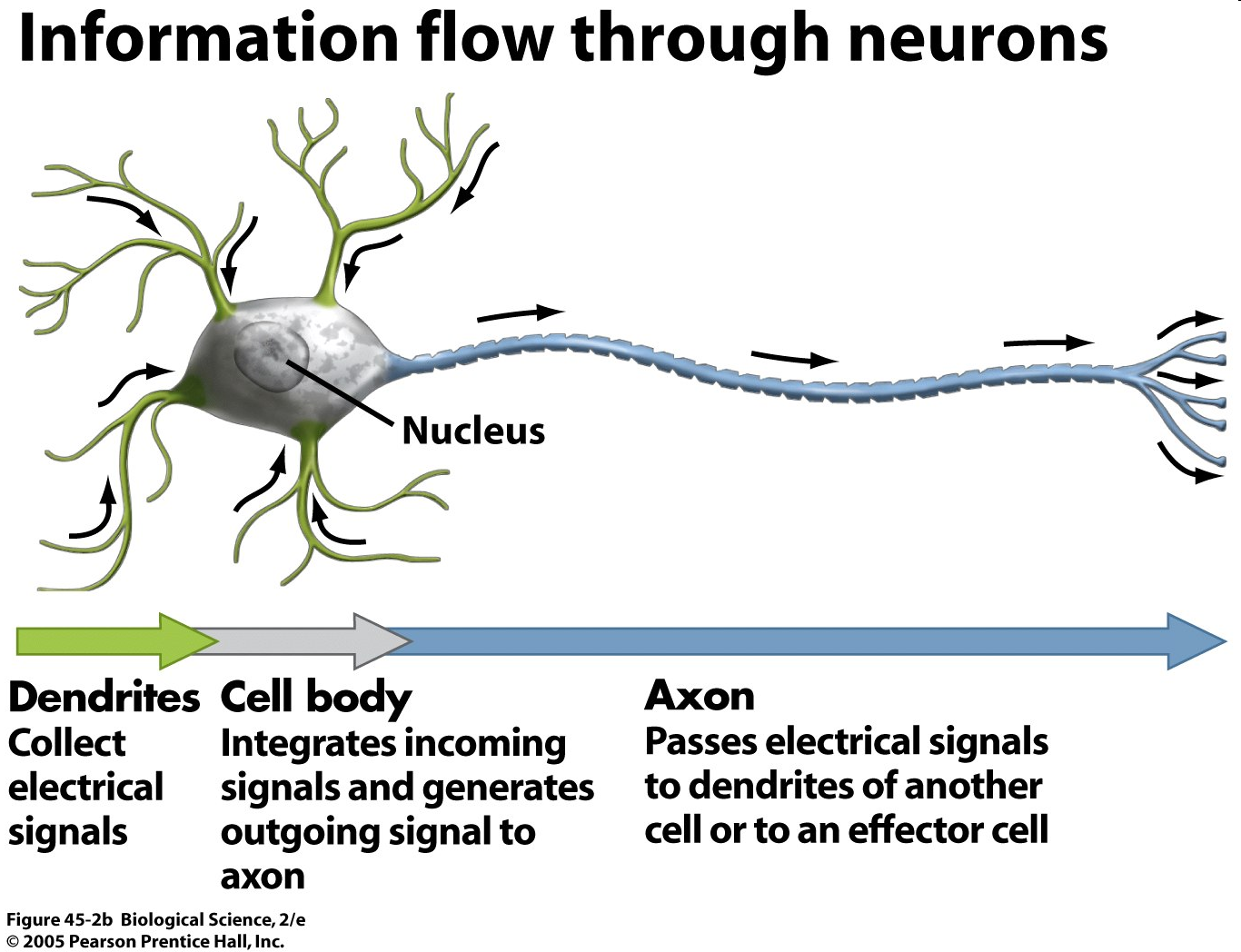 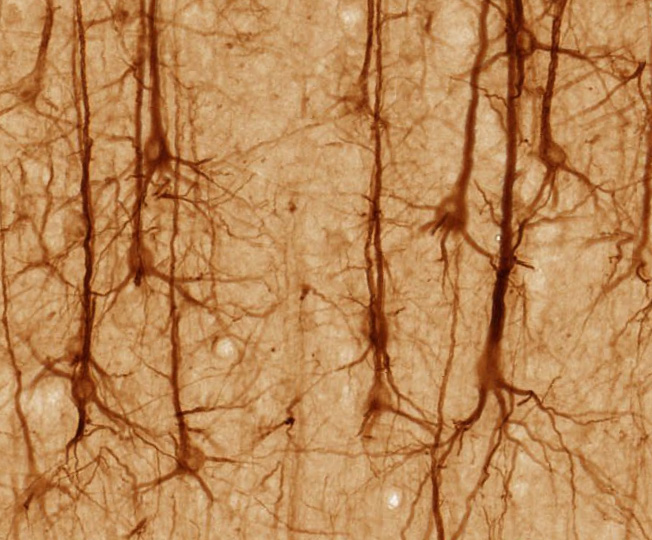 Neurony piramidalne kory mozgowej (barwione metodą Golgiego)
Częściowo w oparciu o: http://www.loria.fr/~huttaxel/filez/Tutorial_CNS13_Hutt.pdf
Aktywność synaptyczna
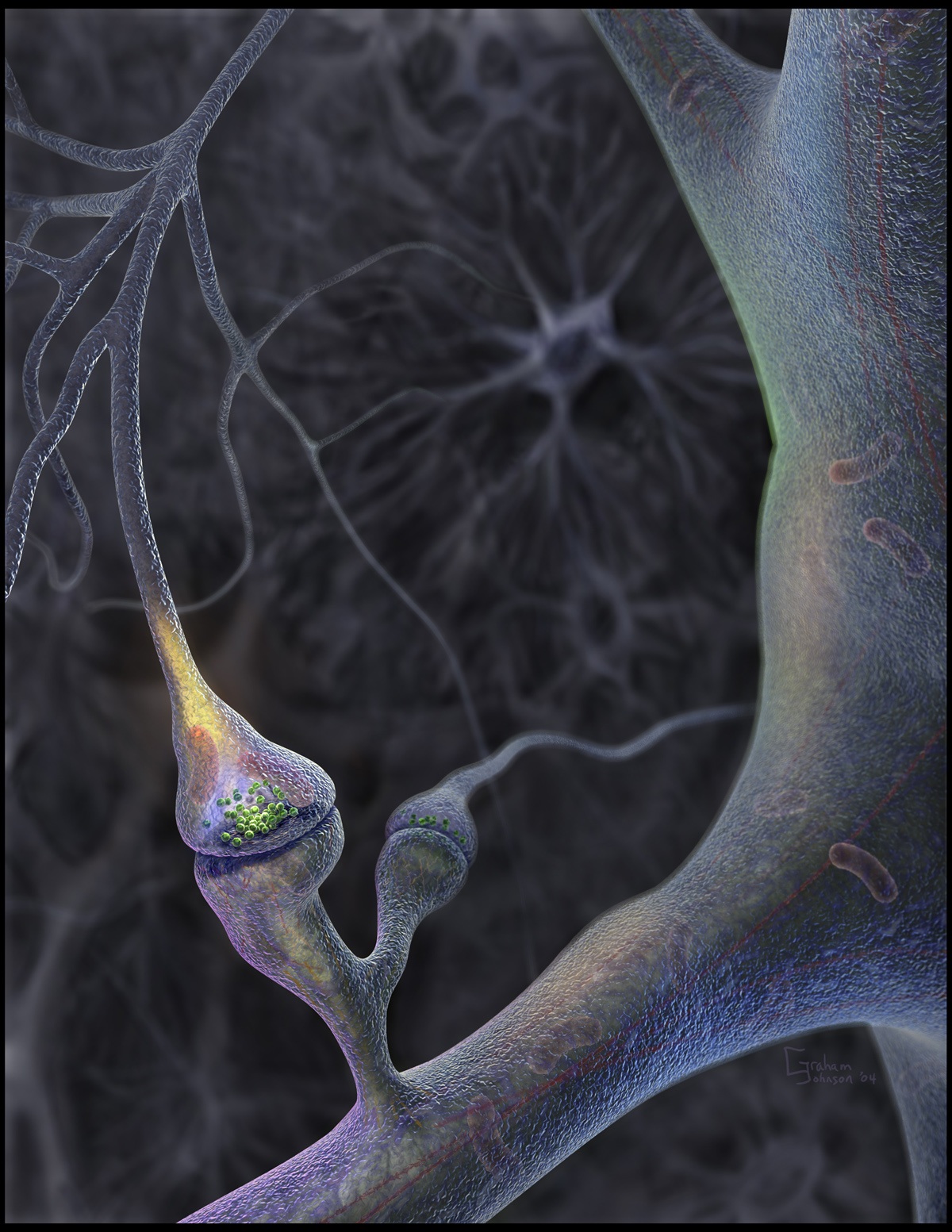 W drzewie dendrytycznym neuronu istnieje ok. 6000 – 10000 synaps chemicznych.

Receptory mogą być pobudzające lub hamujące – depolaryzuja lub hiperpolaryzuja błonę dendrytu.

neuroprzekaźnik   receptor        rodzaj 

glutaminian            AMPA       pobudzający 

glutaminian            NMDA       pobudzający 

GABA                       GABAA           hamujący

GABA                       GABAB           hamujący
Odpowiedź synaptyczna na dendrycie
Natychmiastowy wzrost i zanik eksponencjalny
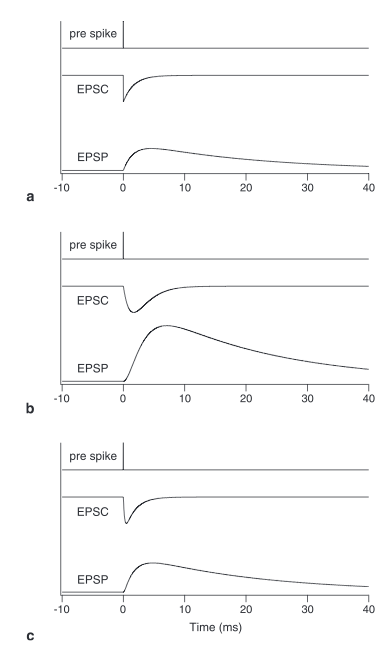 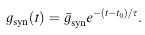 t – stała czasowa, t0 – moment pojawienia sie potencjału czynnościowego, gsyn(t) = 0 dla t < t0
Maximum t = t0
Funkcja alfa
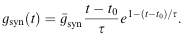 Maximum
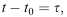 Wzrost i zanik eksponencjalny
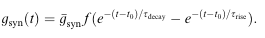 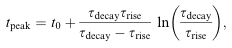 Maximum
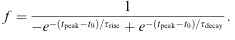 Kolumnowa orgranizacja kory
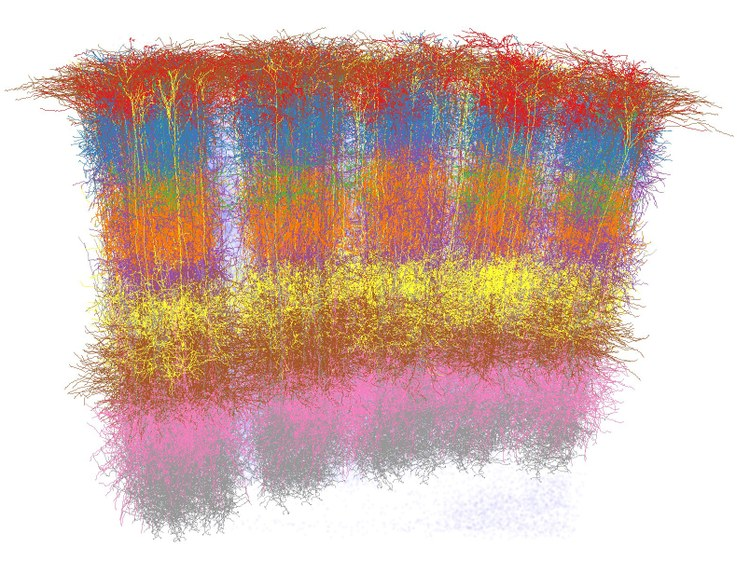 Kora jest zorganizowana w struktury nazywane makrokolumnami. Gęstość połączeń wewnątrz kolumny jest większa niż pomiędzy kolumnami.

Kolumny mają średnice 500 um – 1 mm i zawierają 5000 – 10000 neuronów
Sygnał EEG
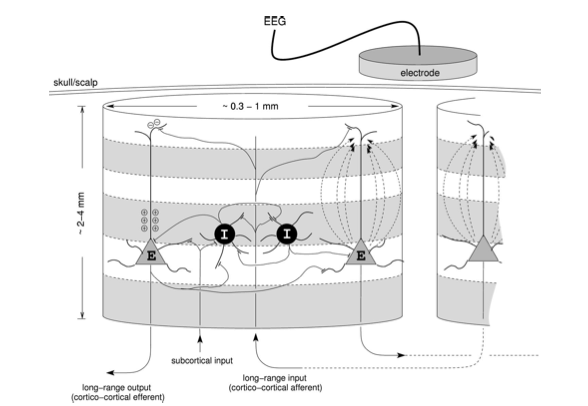 Sygnał EEG odzwierciedla uśrednioną aktywność synaptyczną dużych populacji neuronów.
Potencjał zewnątrzkomórkowy neuronu (poziom mikroskopowy)
Prąd synaptyczny: I(t) = g(t)(V(t) - E )

Dla V(t)≈Vrest dostajemy:

I(t) = g(t)(Vrest - E )

Potencjał zewnątrzkomórkowy:
Vextra = RI(t) ~ g(t)
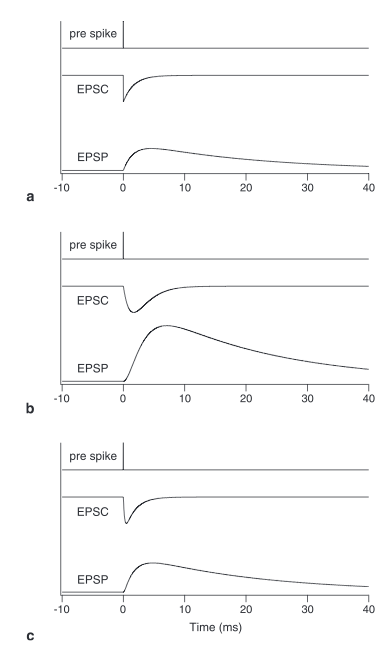 Potencjał populacji (poziom mezoskopowy)
Rozważmy populację neuronów generującą potencjały czynnosciowe. Suma prądów synaptycznych w populacji tworzy zewnątrzkomórkowy potencjał.
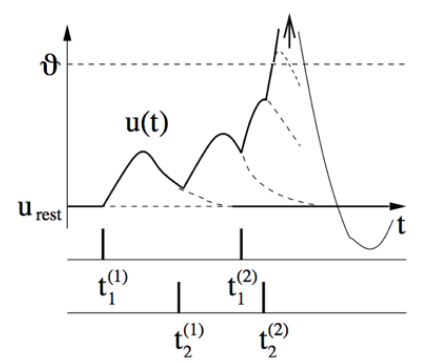 Potencjał zewnątrzkomórkowy w populacji:
h(t) - odpowiedź synaptyczna (synaptic response)
si – waga połączenia
– delta Diraca
i – suma po wszyskich czasach generacji AP, we wszystkich neuronach
Potencjał populacji (poziom mezoskopowy)
Dla jednorodnych polaczen w populacji si = S, dostajemy:
gdzie s(t) wyraża aktywność populacji (liczba aktywnych neuronow w czasie t , population spike train):
Zmiana granic całkowania
Średni potencjał populacji, a częstość odpalania
Średni potencjał:
Możemy zapisać:
gdzie:
P(t) jest liczbą potencjalow czynnosciowych (AP) w populacji n(t) w jednostce czasu Dt (średnia częstość odpalania populacji, population firing rate).

Jednostka czasu Dt jest, w zależności od źródła literatury, w przedziale 1 – 20 ms.
Częstość odpalania, a średni potencjał populacji
Załóżmy gaussowski rozkład progów D(V) generacji AP w populacji (populacja niejednorodna)
f(V) – proporcja komórek populacji dostających ponadprogowe pobudzenie
P(t) – częstość odpalania populacji
Pmax  - maksymalna częstość odpalania populacji
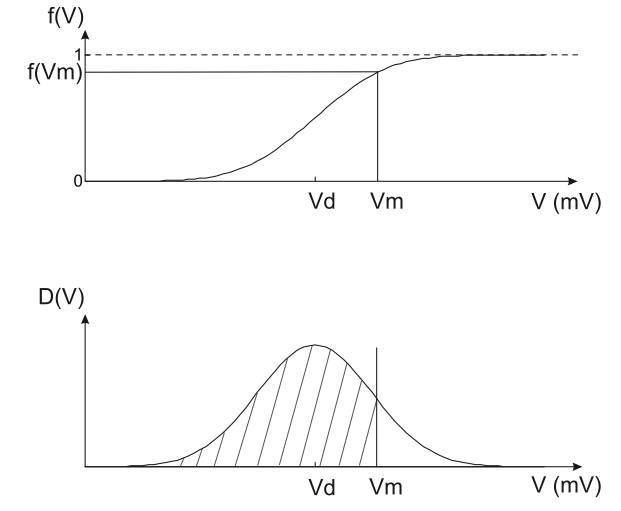 Dwa podstawowe elementy modeli populacyjnych
Średnia odpowiedź synaptyczna
(mean response function)
Średnia częstość odpalania populacji 
w funkcji średniego potencjału populacji
(sigmoidal firing rate function)
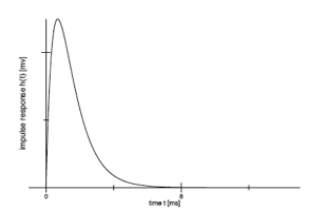 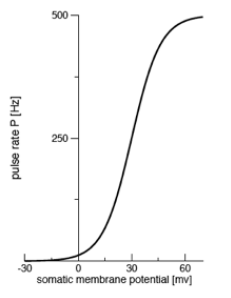 Model Lopesa da Silvy
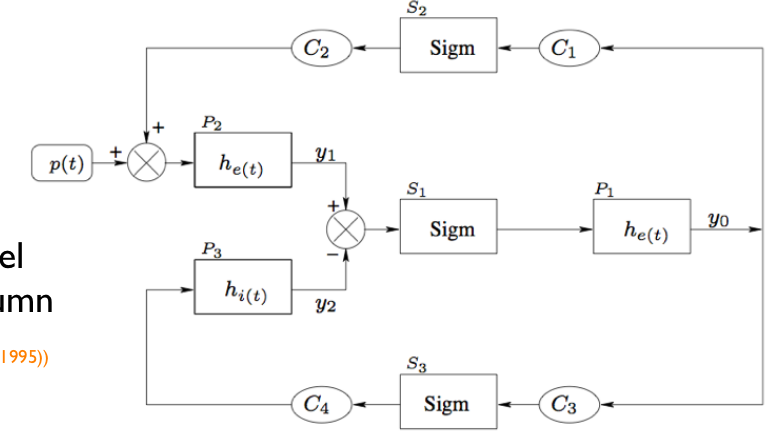 Schemat populacyjnego modelu generacji aktywności rytmicznej EEG. Każda z populacji neuronalnych opisana jest funkcjami odpowiedzi impulsowej (he, hi) opisującymi potencjały postsynaptyczne oraz funkcją sigmoidalną opisującą generację potencjałów czynnościowych. Stałe C1 - C4 opisują ilość połączeń pomiędzy komórkami różnych typów. Sygnał wejściowy p(t) reprezentuje aktywność pozostałych obszarów mózgu.